Quench Protection using Quasi-distributed array of fiber Bragg grating
Shahna M Haneef1, Bart Ludbrook1, Xiyong Huang1, Fernando Fernandez, Jofferson Gonzalez1, Dominic Mosely1, Mike Davies1, Owen Duke2, Erica Salazar2, Rod Badcock1
1Paihau- Robinson research institute, Victoria University of Wellington, Lower Hutt,5012, New Zealand
2Commonwealth Fusion Systems, 501 Massachusetts Ave, Cambridge, MA 02139, United States of America
shahna.muhammadhaneef@vuw.ac.nz
2
Outline
Introduction and motivation
Working principle of FBG and ULFBG
Experimental validation 
Controlled laboratory environment
At SULTAN magnet facility
Optimization of embedding methods
Signal processing methods
Conclusion
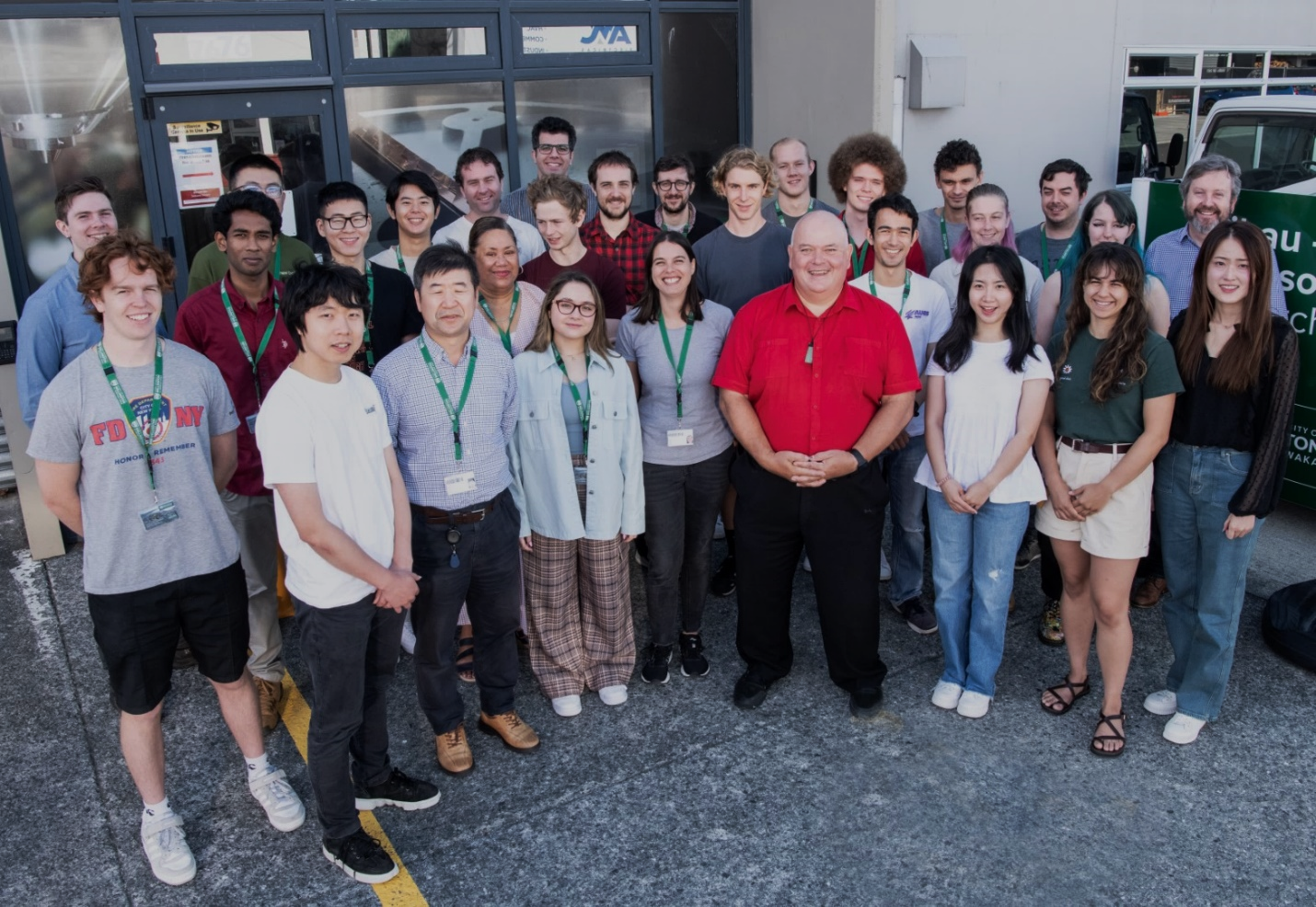 [Speaker Notes: Superconductivity
High-temperature superconductors and their applications—ultra-efficient motors, generators, bearings, flywheels, and transformers—are one of our key strengths.]
3
Quench in HTS magnets
What is a Quench in HTS magnet?
Quench occurs when superconductors start to become resistive
If quench is not detected early, irreversible damages could be done to magnets
Hotspot  in HTS
Hotspot  in LTS
Transverse propagation
Transverse propagation
Quench propagation velocity is 3-4 times slower in HTS
Conventional methods using voltage taps does not work well for HTS 
electromagnetic noise
slow heat dissipation
Longitudinal propagation (10-40 m/s)
Longitudinal propagation (2-40 cm/s)
[Speaker Notes: Basically quench evolves from a local temperature rise, and 

we might need a sensing solution which can detect the small perturbations rapidly from anywhere along the length of the fiber]
What can be done?
Ideal sensing solution
Sensor for distributed monitoring
Passive and Immune to EMI
Withstand harsh environments
Easy to Embed and cost -effective
Optical fibers
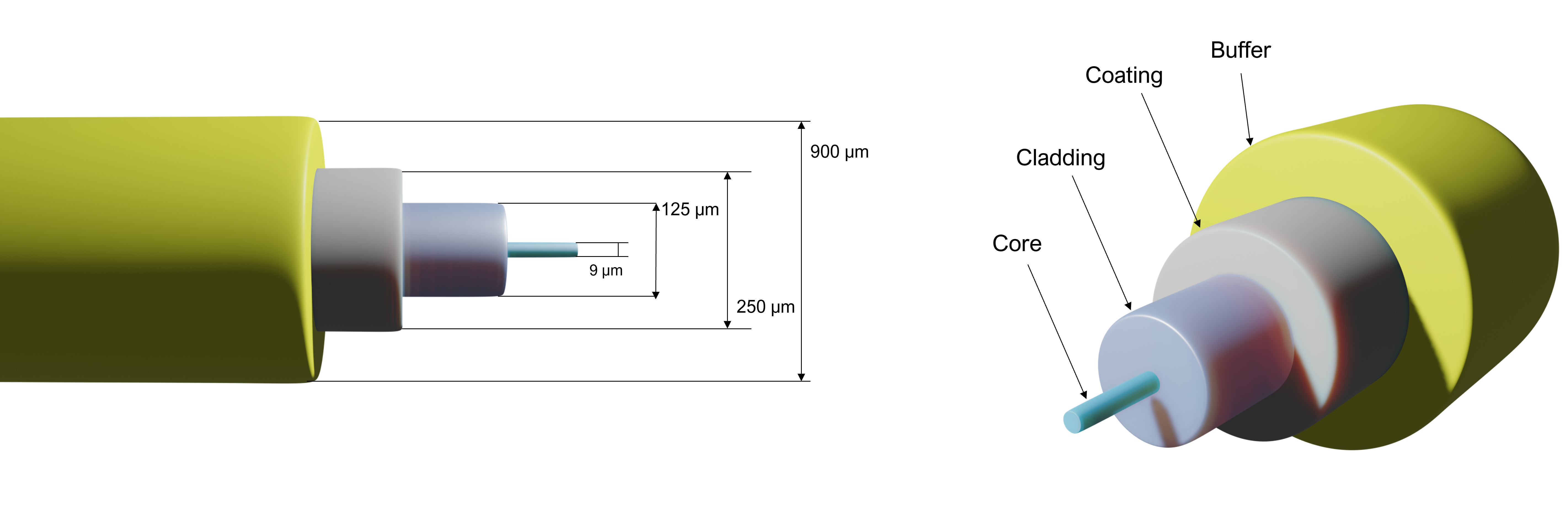 Optical fiber sensors for quench protection
[Speaker Notes: Here im summarizing key aspects we are interested in , especially to meet the objectives of this particular work!]
Working principle of fibre Bragg grating (FBG)
incident spectrum
P
Λ
transmitted spectrum
λ
P
Cladding
n1
reflected spectrum
Core
n3
n2
P
λ
λB
1 FBG
Monitored sensor signal
λB
λ
n3
Refractive index
n2
n1
Limits of quasi-distributed sensing
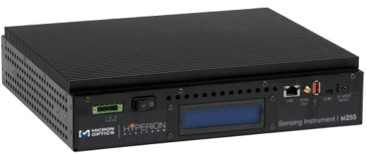 The total sensing length can be improved by using multiple monitoring wavelength (multiple FBGs with different wavelengths)
But the number of FBGs is limited to the Bandwidth of the interrogator
Optical Interrogator
Reflected spectrum
P
…
…
λ1
λ2
λ3
λ4
λ5
λ6
λ
So, what do we need?
FBG1
FBG6
FBG2
FBG3
FBG5
FBG4
Distributed sensors for detecting hotspot occurring anywhere along the HTS coils
Improve the sensing distance for a given wavelength window of an interrogator
…
…
Fibre
A wavelength multiplexed array of FBGs
Distributed sensing using Ultra long FBG (ULFBG)
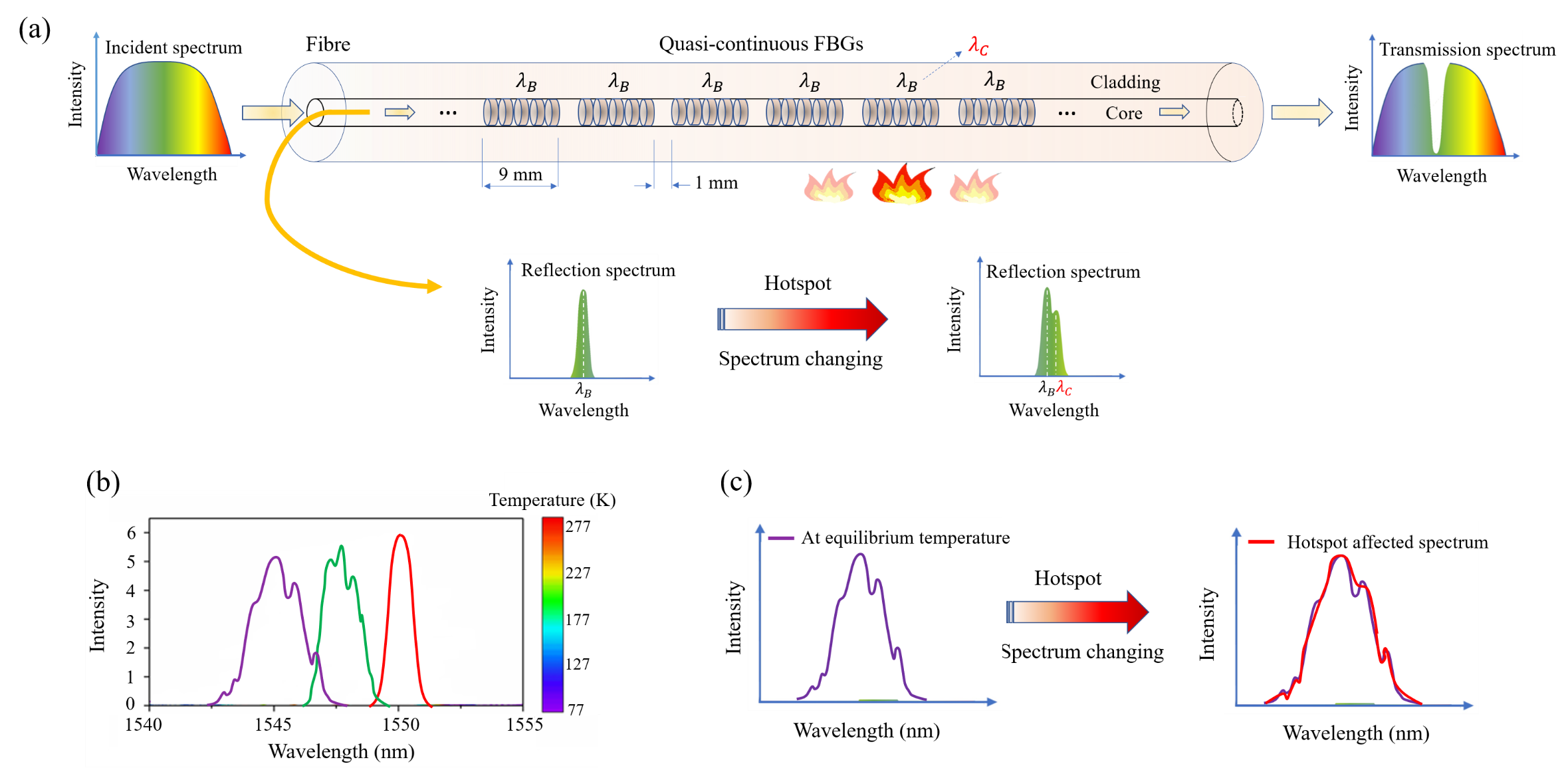 Sensing solution based on quasi-continuous array of identical Fiber Bragg Gratings.
 This sacrifices spatial resolution in favour of rapid detection, and a strong signal.
https://doi.org/10.1088/1361-6668/ac5d68
Response to random thermal and mechanical strain
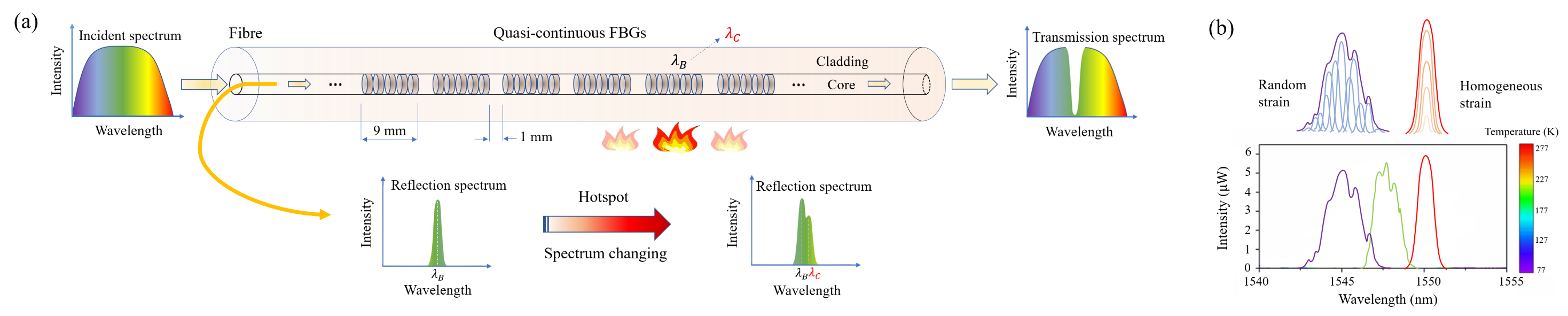 https://doi.org/10.1088/1361-6668/ac5d68
Response to local perturbations
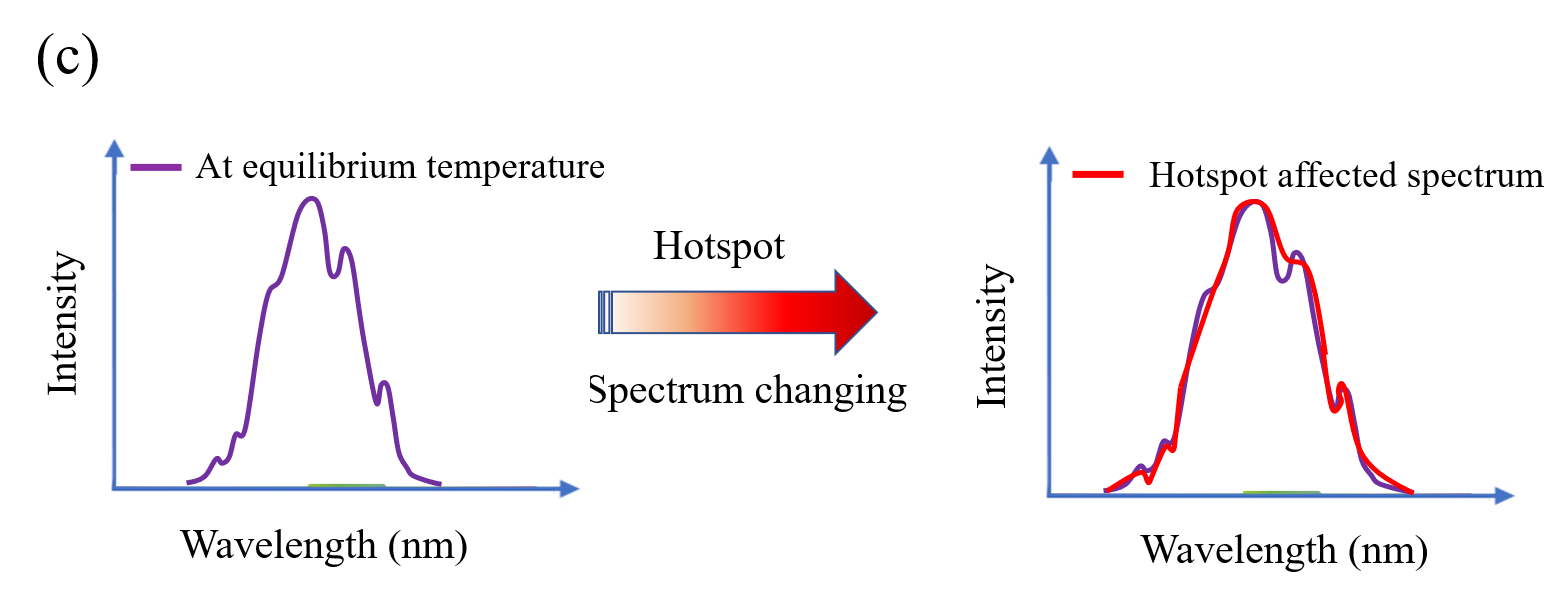 Peak tracking algorithm as in single FBG case do  not work well
Necessary to develop an algorithm which can take into account of the entire spectral changes for hotspot detection
https://doi.org/10.1088/1361-6668/ac5d68
Can we detect hot spots anywhere along the length of ULFBG??
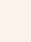 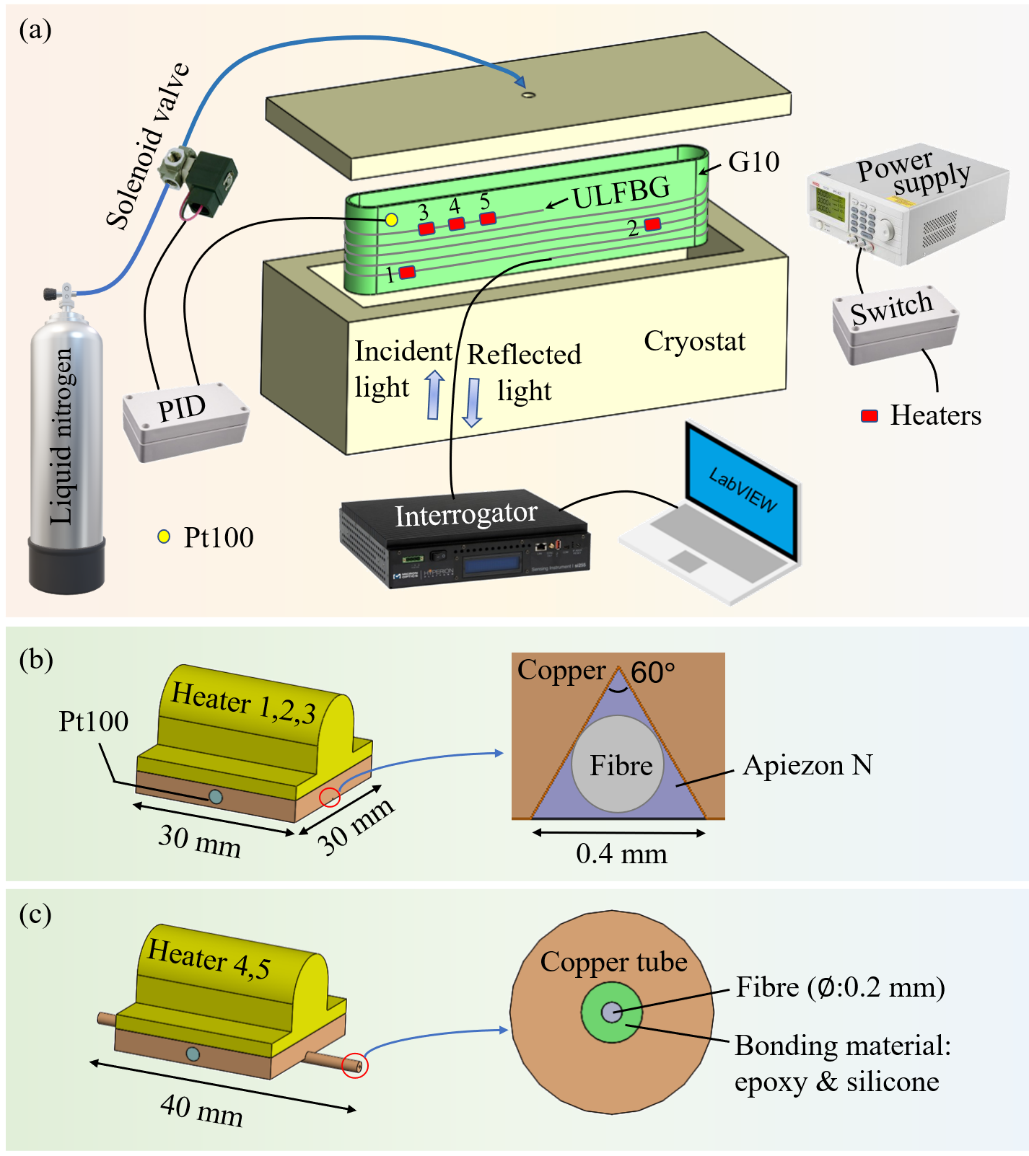 Localized hotspots are created over 10 m ULFBG

The temperature of the sensors are maintained at 80 K in a cryostat
Spectrum of 10 m ULFBG (array of 1000FBGs)
Spectral changes are too small to be identified without further processing
Spectra subtracted by the reference spectrum
1 complex spectrum at 80 K due to strain distribution
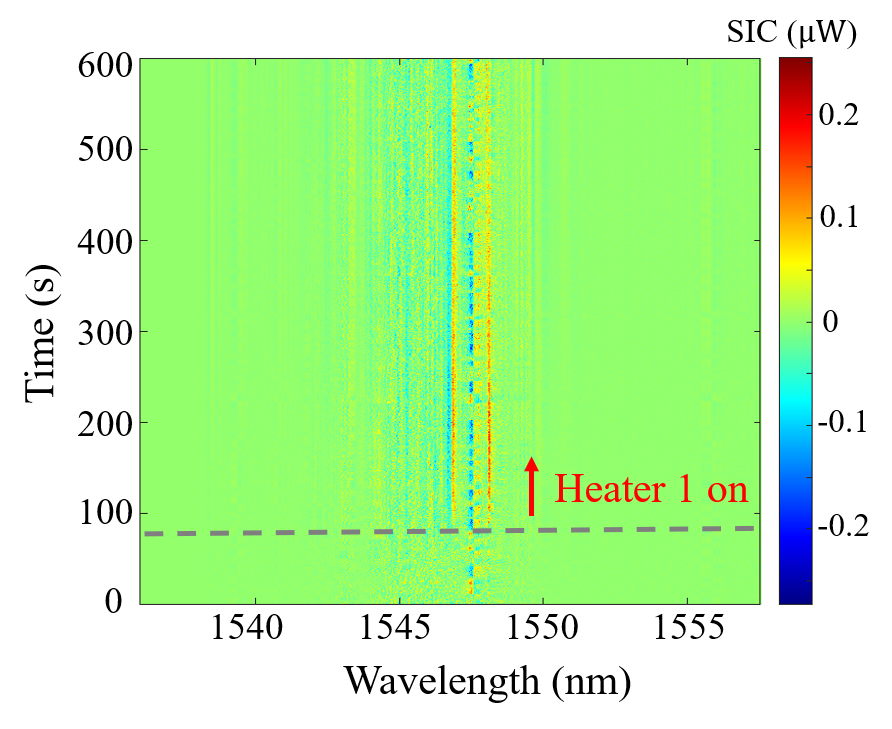 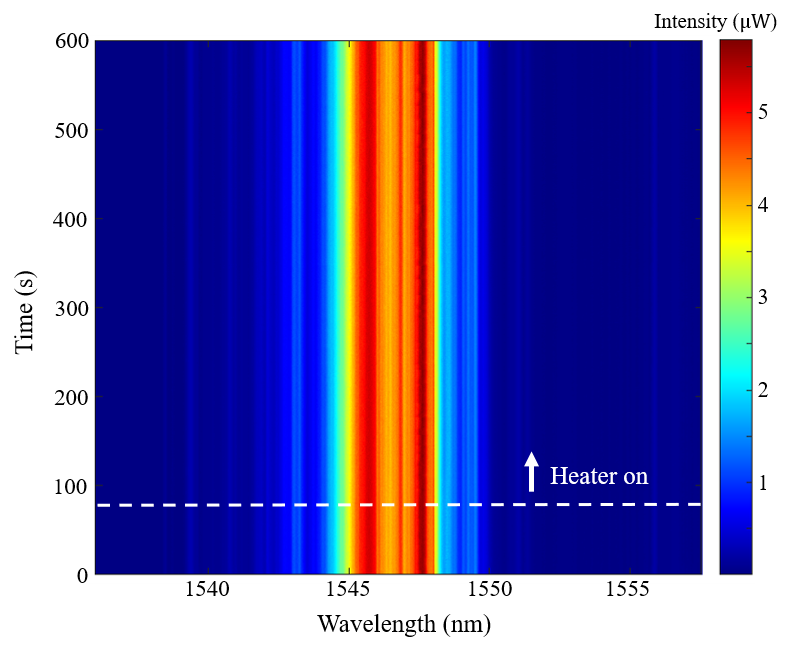 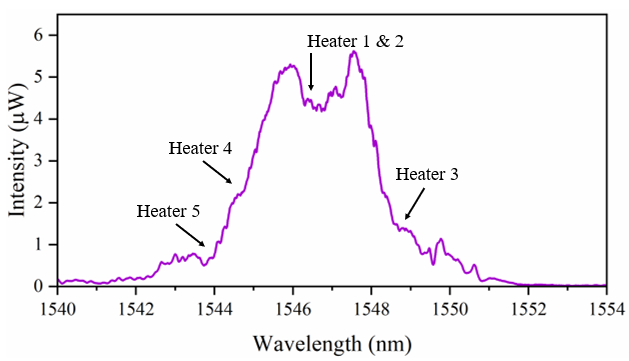 Responses of 10 m ULFBG to 30-40 mm hotspots at 80 K
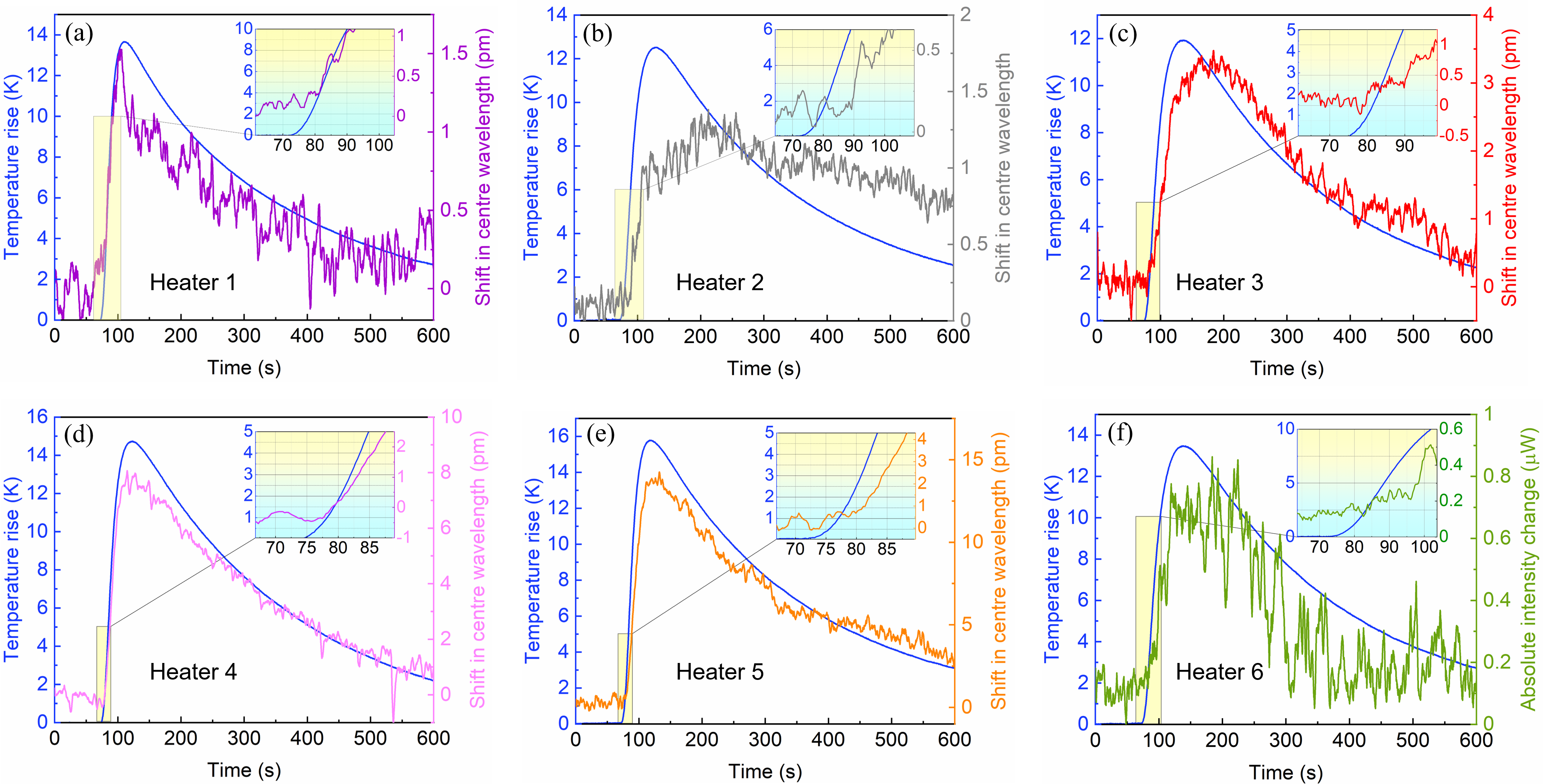 10 m distributed sensors can detect 30-40 mm of 2-5 K temperature rise
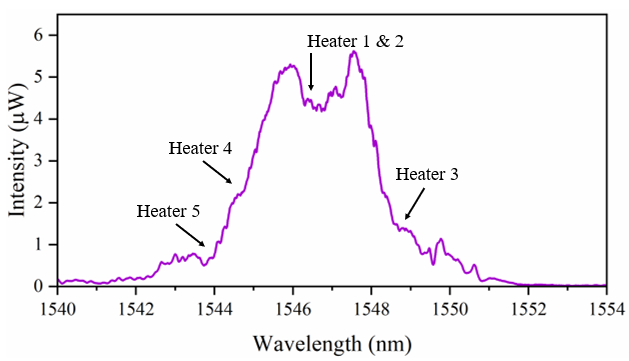 Anywhere along the length; Anywhere in the spectrum; Any bonding materials (Apiezon N, epoxy, silicone)
Hotspot alert can be sent out based on the rate of change
[Speaker Notes: Each of these figures represent spatially and spectrally distributed events which are successfully captured using the ULFBGs]
Sensitivity of ULFBG
Performed the experiment using tension to draw a single FBG through the ULFBG spectrum.
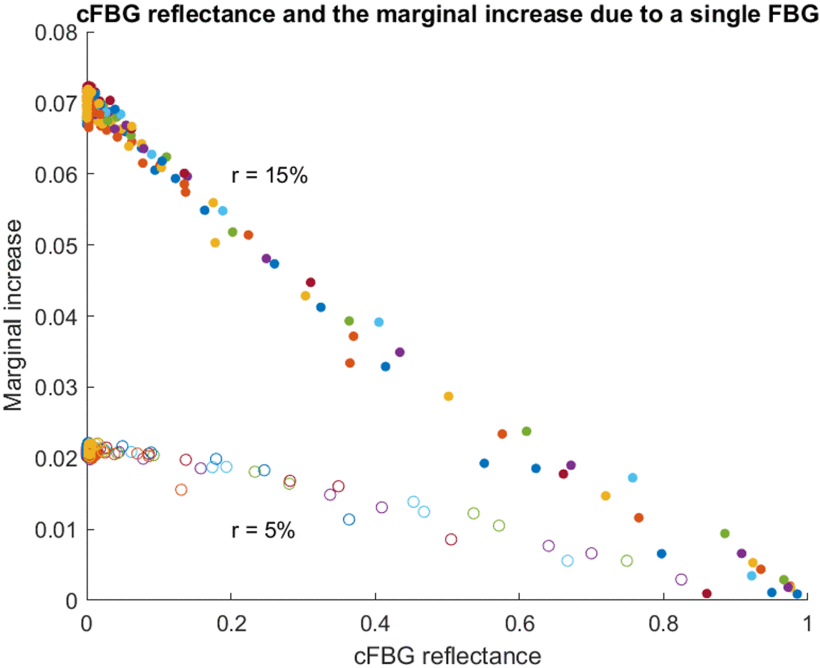 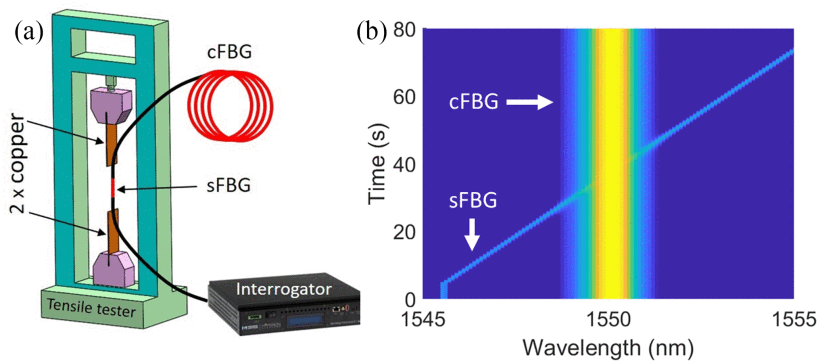 Sensitivity can be predicted based on 
the reflectivity of the sensor, 
the attenuation profile of the fiber, and 
the spectrum of the cFBG array
doi: 10.1109/TASC.2023.3244762
https://doi.org/10.1109/TASC.2023.3244762.
[Speaker Notes: Immediate question on this would be the sensitivity!
Can we detect the signal corresponding to the change over a single FBG?]
Experiments on VIPER cable at SULTAN
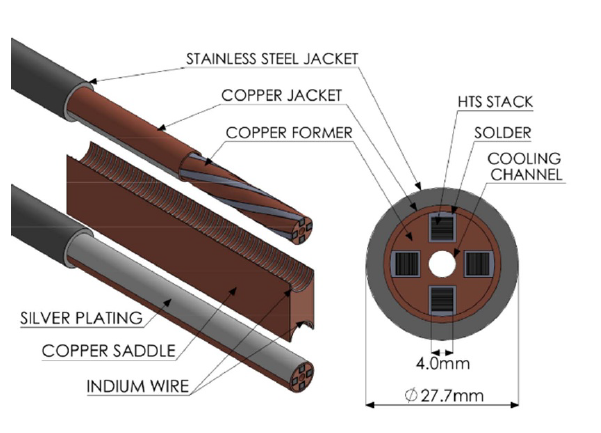 Objectives of campaign: 

Assessing optical sensors embedded on the VIPER cable

Under the operating conditions:
10 K
10.9 T
41 kA
VIPER cable is fitted with:
Voltage taps tto measure the voltage rise along the cable
CernoxTM temperature sensors to measure the temperature at various locations
Surface resistive heaters to induce a localized quench
Optical fibers with Bragg grating array to test quench detection feasibility
https://doi.org/10.1088/1361-6668/abdba8
https://doi.org/10.1088/1361-6668/abb8c0
Characterization of VIPER cable
Thermal response during cool down
HTS cable is cooled down from room temperature to 4K over 60h
Shift in FBG and ULFBG reflected spectrum were tracked














ULFBG and FBG followed the temperature response
Dominated by the  Cu thermal strain
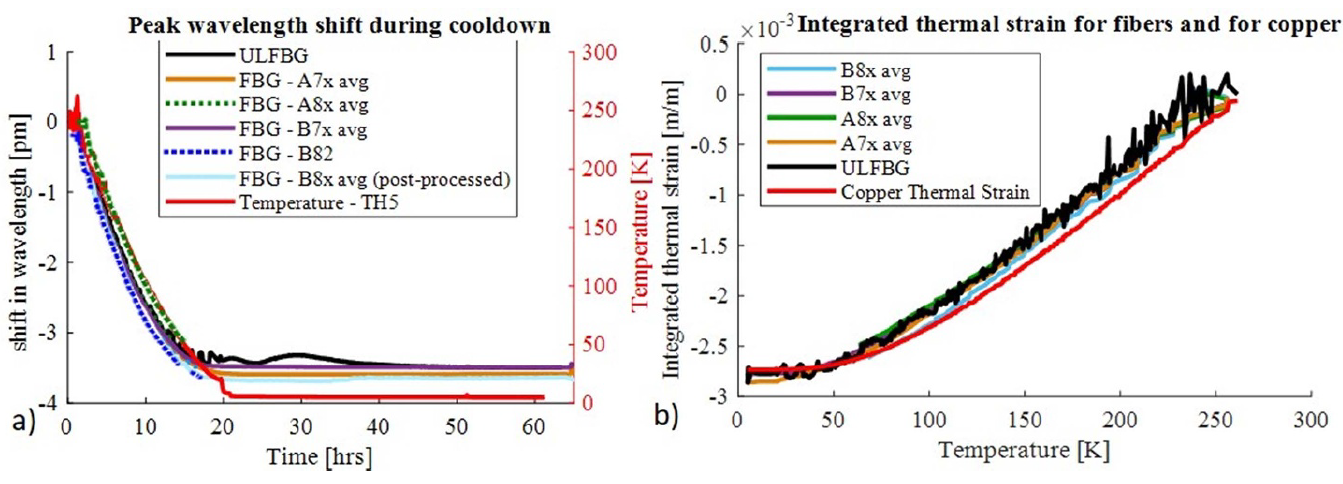 https://doi.org/10.1088/1361-6668/abdba8
https://doi.org/10.1088/1361-6668/abb8c0
Characterization of VIPER cable
Heater pulses with current
Operating condition:
10 K, 10.9 T, 41 kA, and
 0.9 Iop/Ic
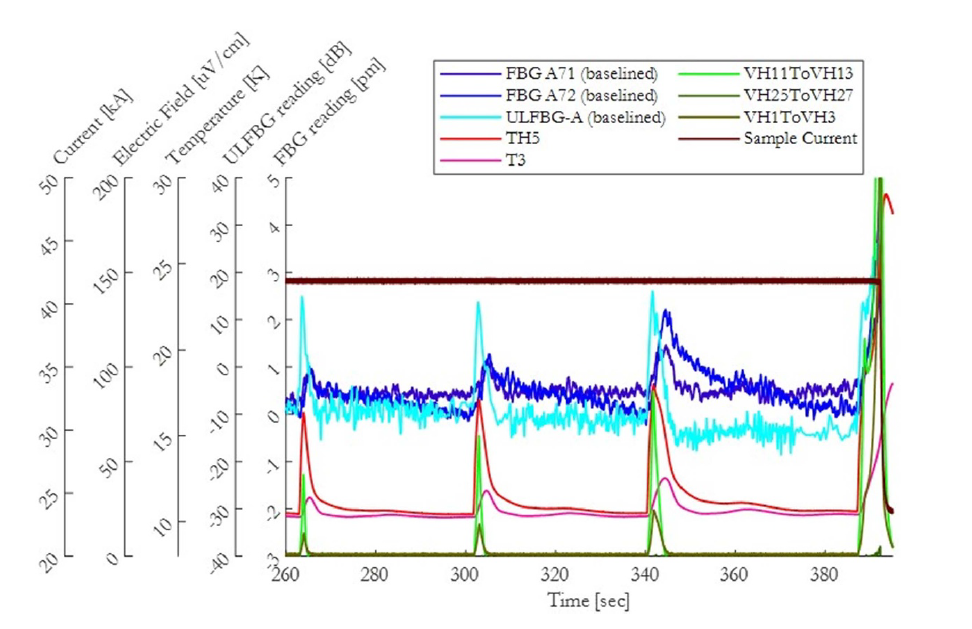 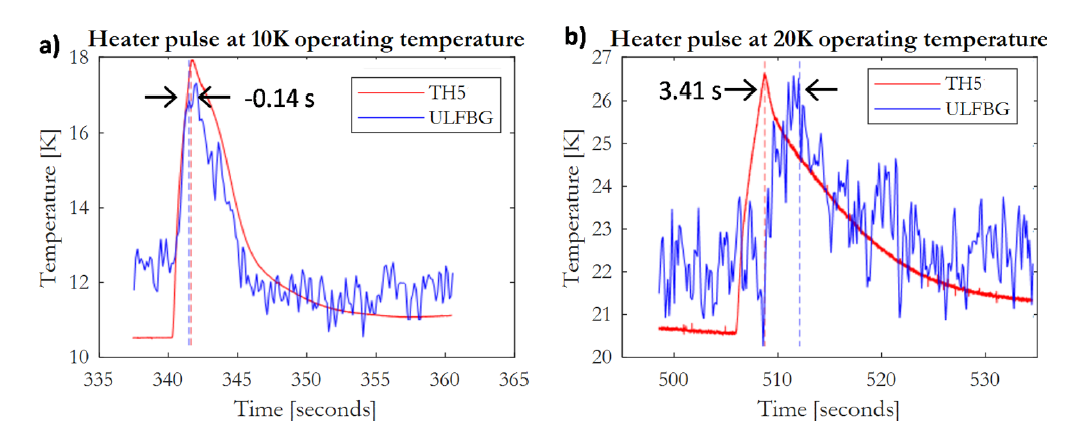 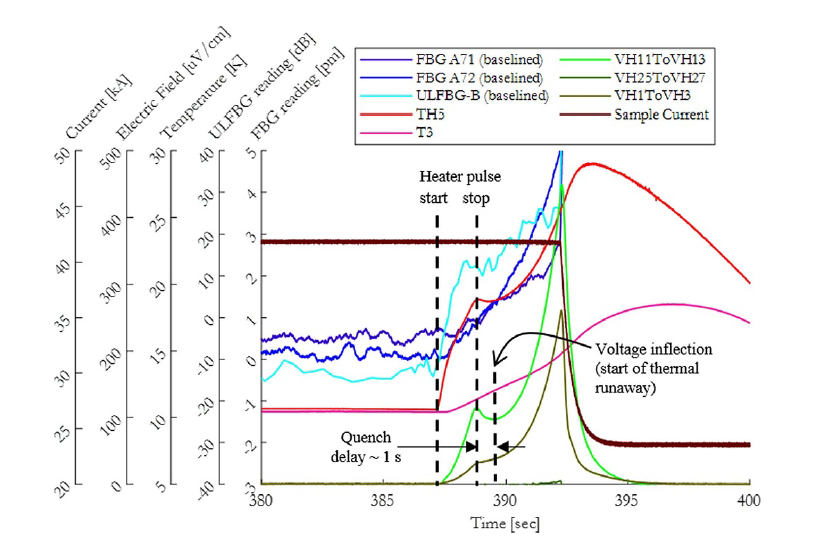 FBG and ULFBG shows clear response to the heater pulses and the actual quench event
Response time of both the fiber sensors match to the voltage and temperature sensors with ULFBG response preceding all other sensors
https://doi.org/10.1088/1361-6668/abdba8
https://doi.org/10.1088/1361-6668/abb8c0
[Speaker Notes: The scheme shows the promise
But still needs a lot of research and development to translate this to ‘the quech detection system’]
Impact of coating and adhesives on the optical measurements
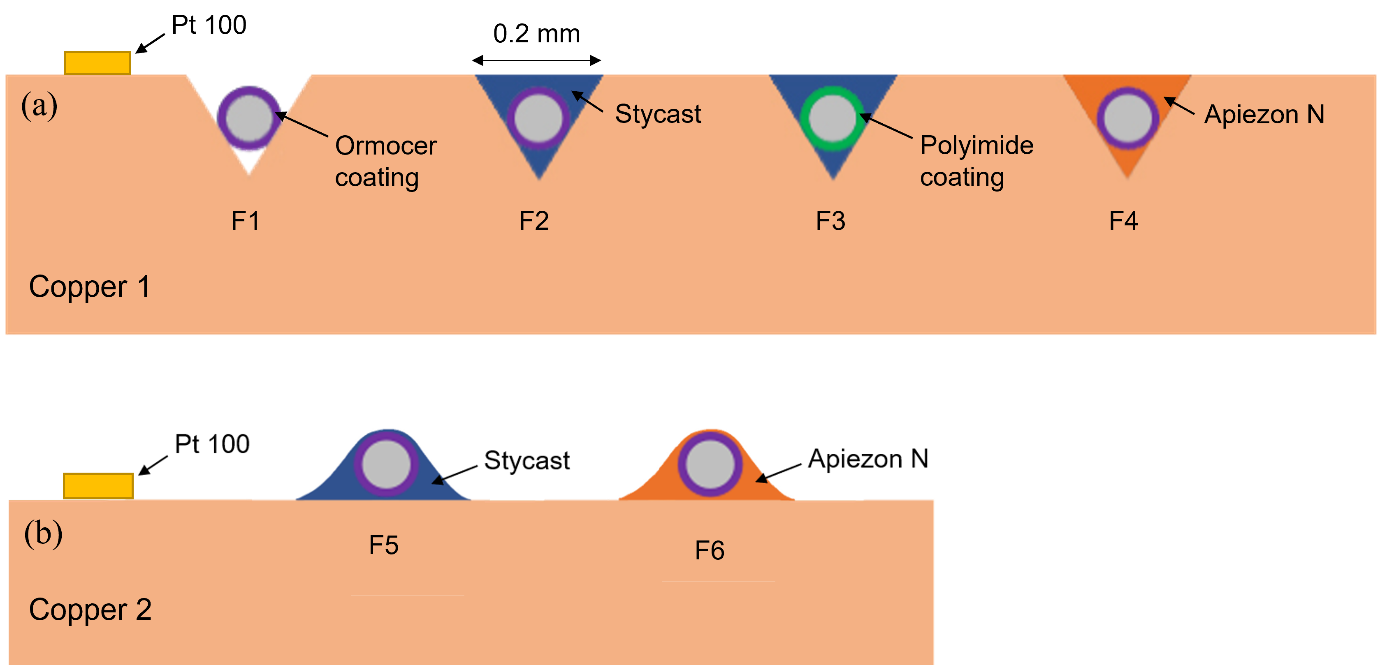 Evaluating the impact of different bonding and surface embedding method

Including non-traditional vacuum grease
https://doi.org/10.1364/AO.460218
[Speaker Notes: The next step we took is to evaluate the…]
Impact of coating and adhesives on the optical measurements
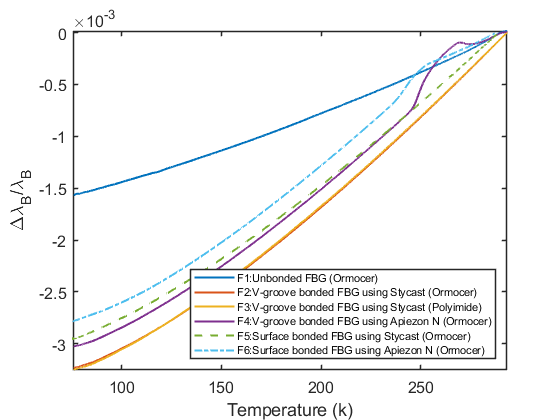 Temperature sensitivity:
FBGs that are bonded onto the copper is about 2 times higher than the unbonded one
FBGs embedded in V-grooves shows stronger sensitivity compared to surface bonded FBGs

The vacuum grease, Apiezon provides a good bond of the fibre to the copper below 230 K.
 The overshoots, during the warmup, indicate that the frozen Apiezon N transitions to grease at 230-240 K
https://doi.org/10.1364/AO.460218
Impact of coating and adhesives on the optical measurements
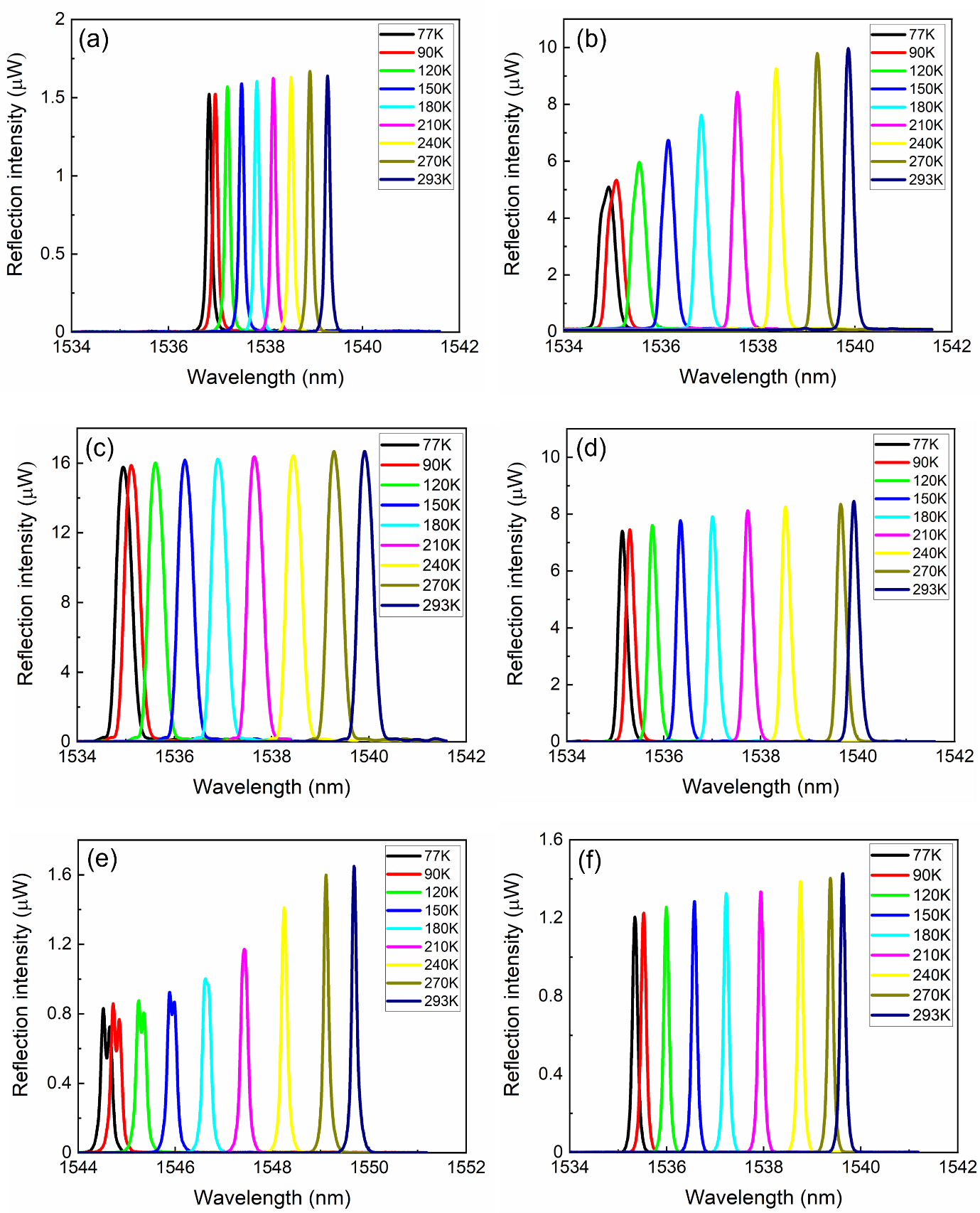 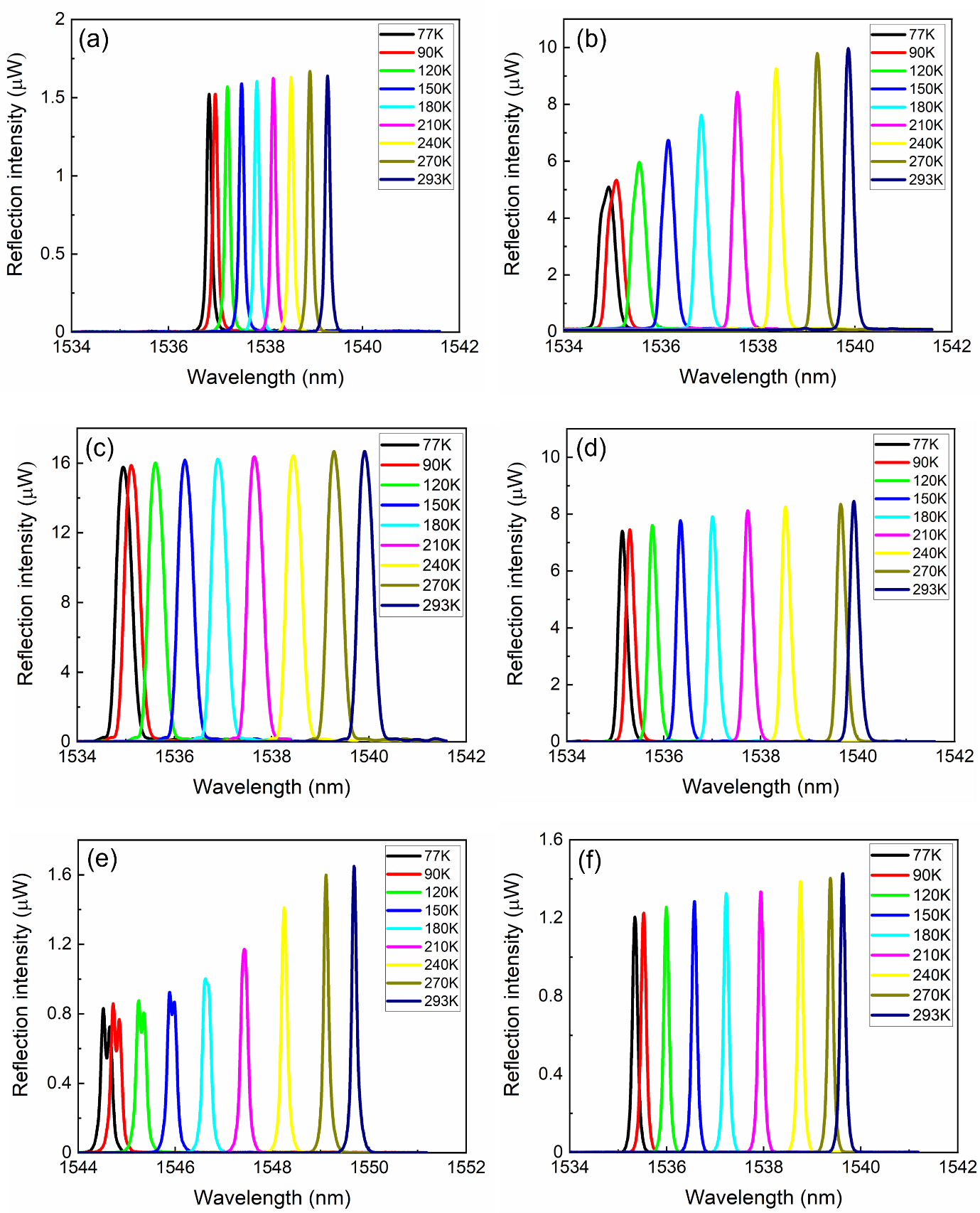 Stycast                                                                                        Apiezon
Stycast, with the higher Young’s modulus, is shown to transfer thermal strain better than the frozen Apiezon N
But,  Stycast leads to non-uniform shear stress which induces spectral peak splitting 
Owing to its higher elasticity at cryogenic temperatures, Apiezon N can retain the FBG’s spectrum shape as a single peak
https://doi.org/10.1364/AO.460218
Impact of coating and adhesives on the optical measurements
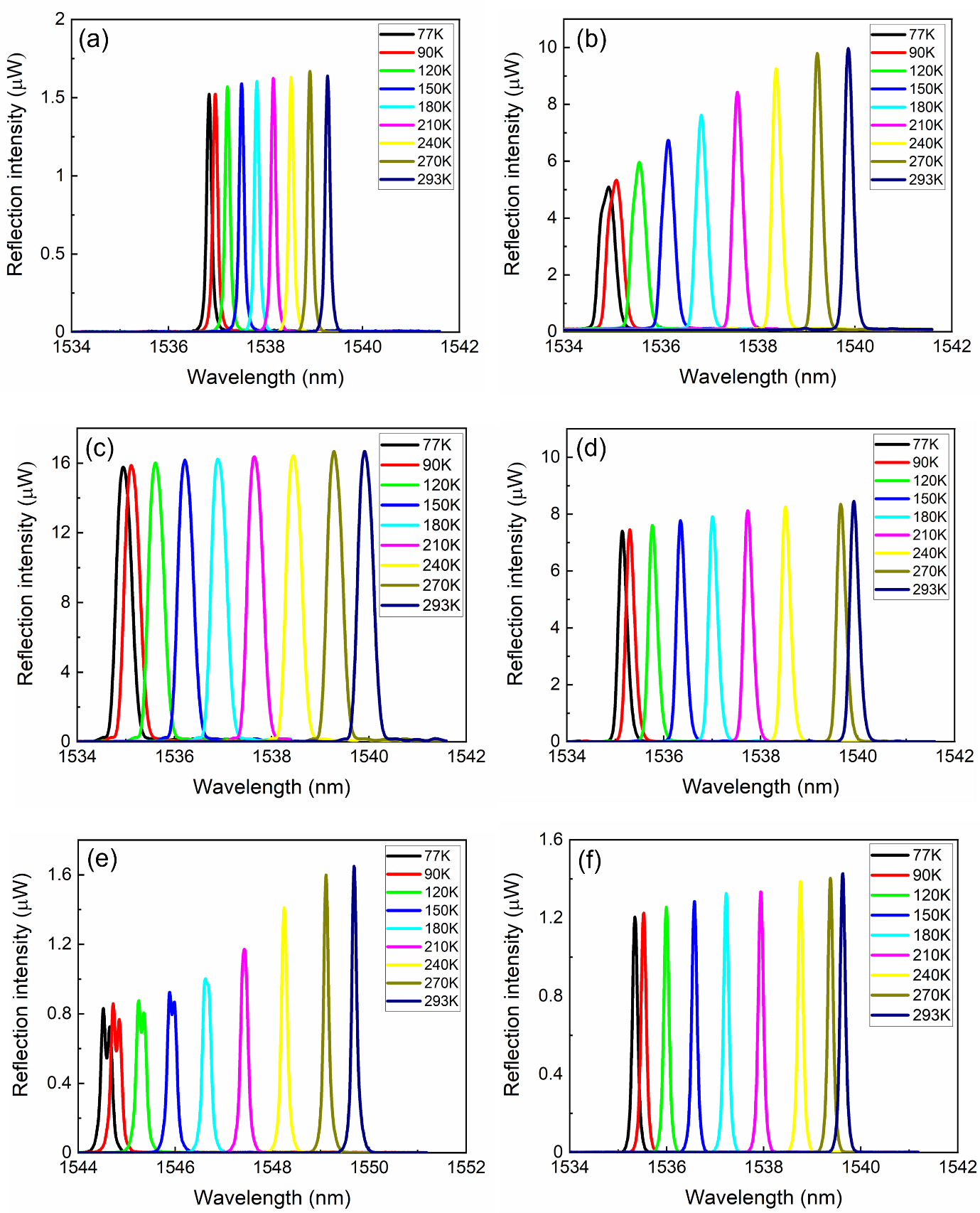 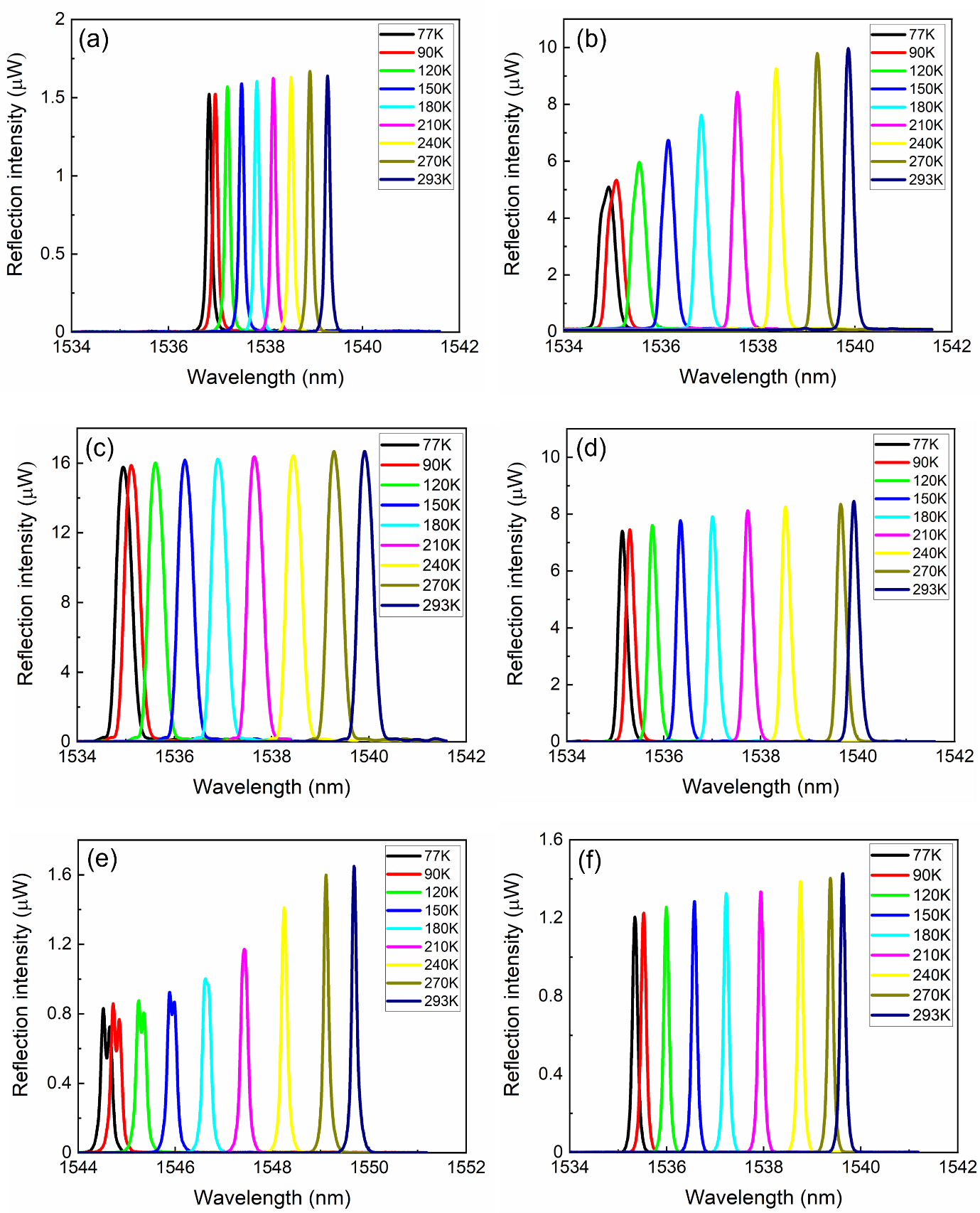 Polyimide                                                                     Ormocer
Polyimide                                                                     Ormocer
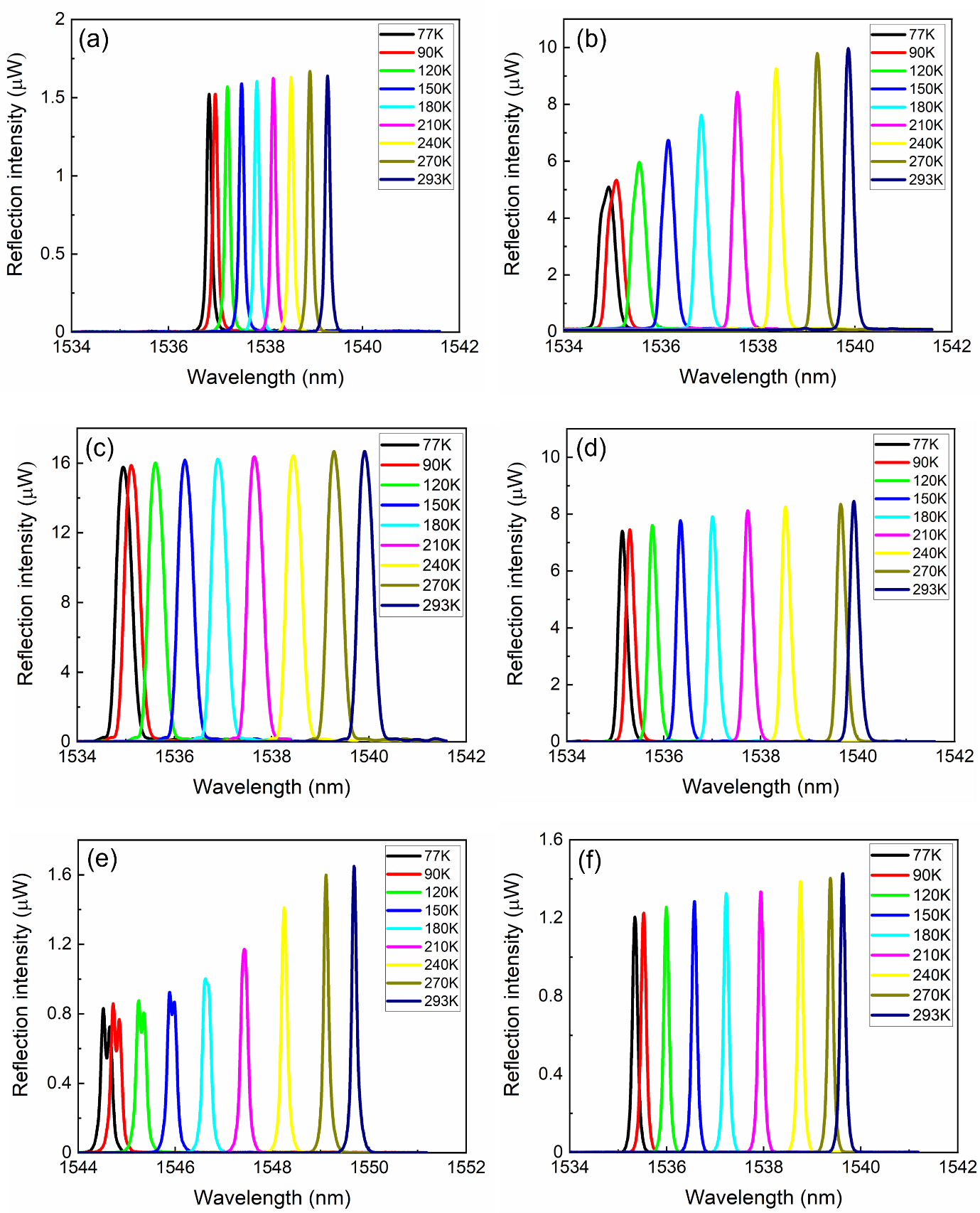 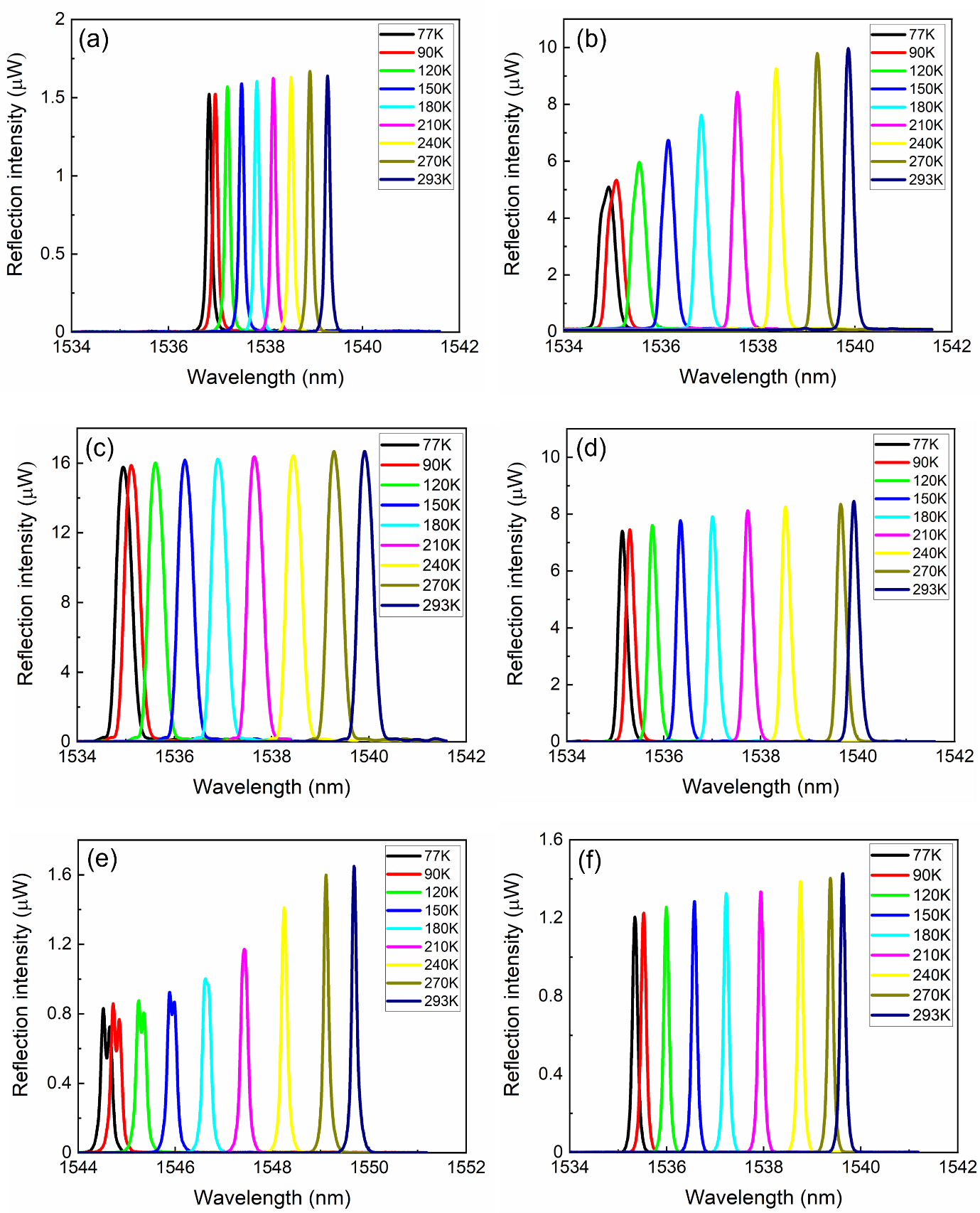 Polyimide coated grating shows negligible changes in the peak intensity and FWHM
Can be due to the following reasons: 
Ormocer coating or the adhesion between the Ormocer coating and cladding is non-uniform.
Non-uniform thermal strain transferred from the copper.
https://doi.org/10.1364/AO.460218
Signal processing methods
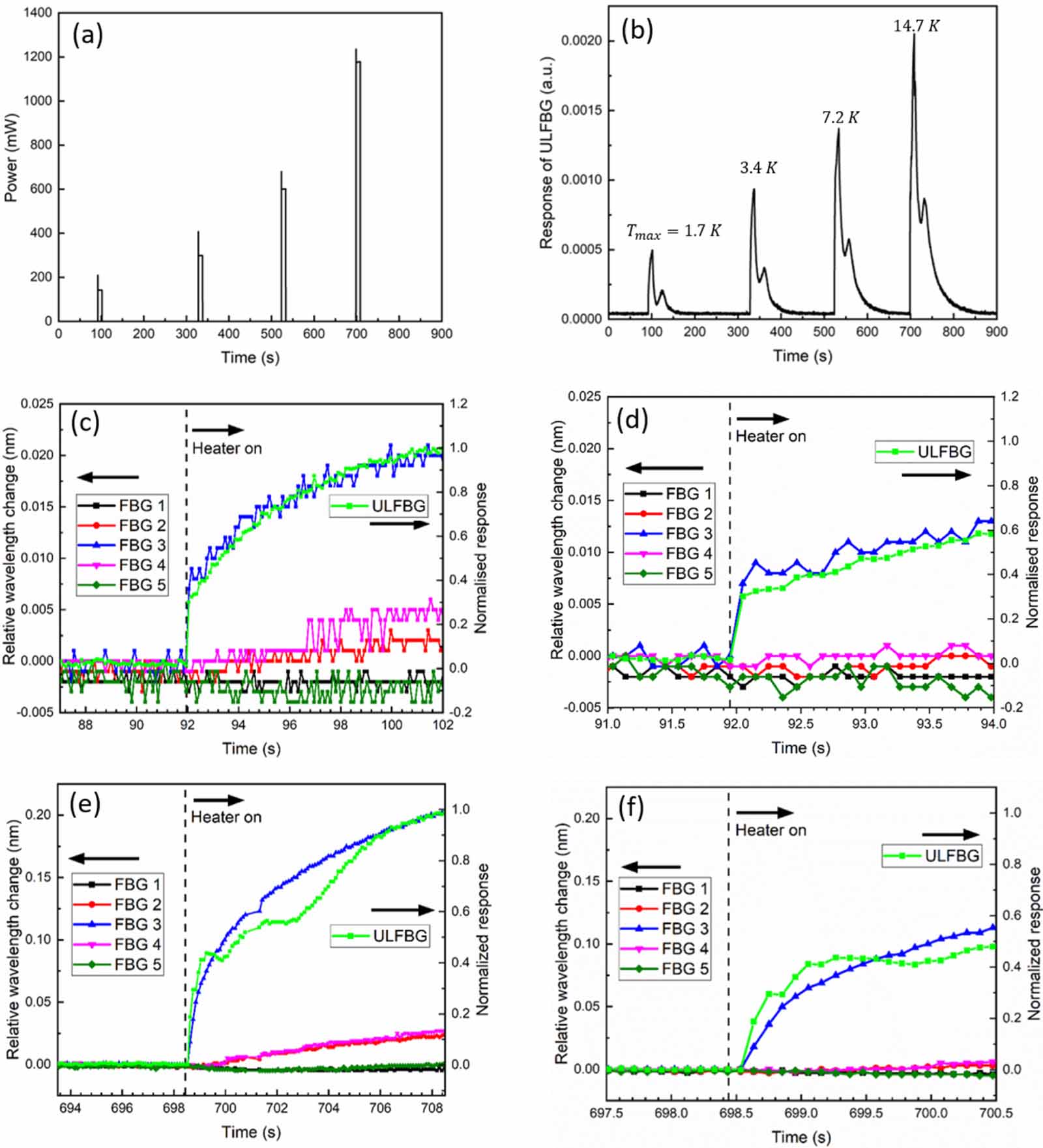 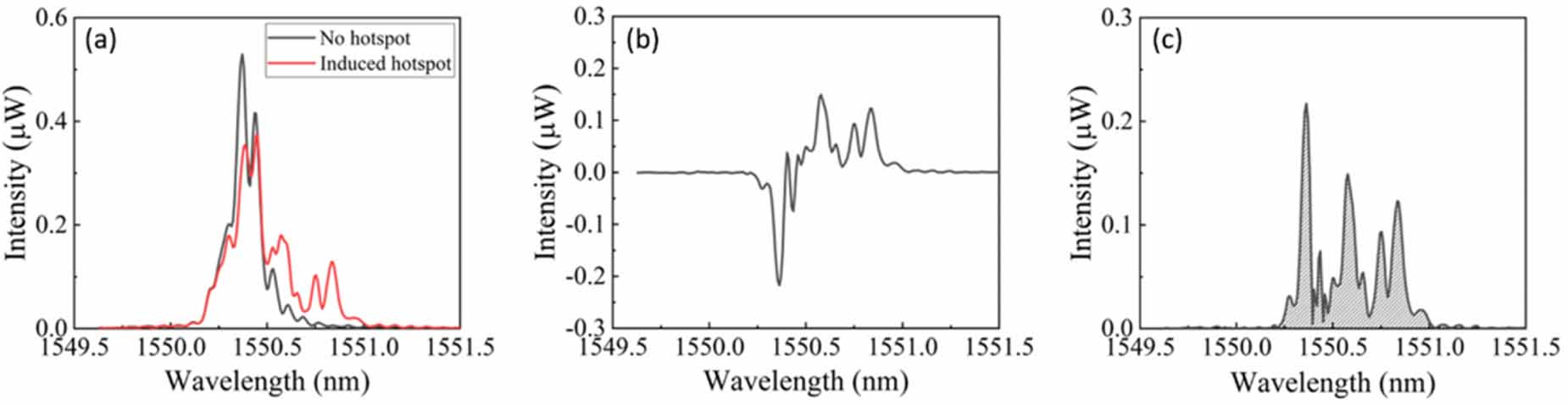 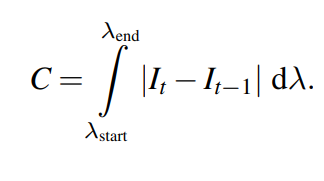 https://doi.org/10.1088/1361-6668/ac5d68
[Speaker Notes: Integrating the area under the curve in figure 4(c) using equation (3), we can calculate the hotspot indicator, C. This processed single
value from the spectra of ULFBG will be continuously monitored to detect the occurrence of a hotspot]
Can we differentiate heating and cooling?
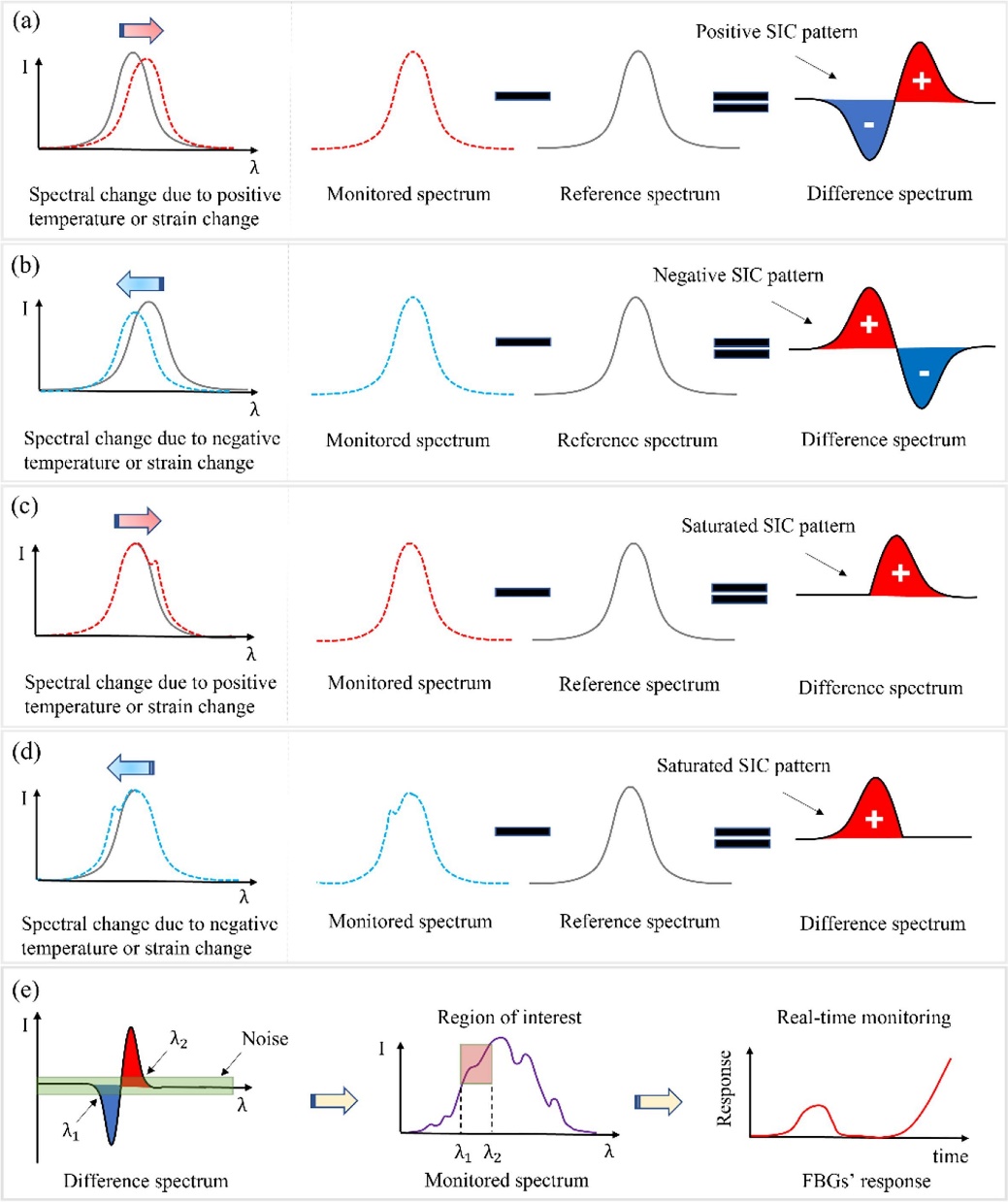 @ RT
@ 77 K
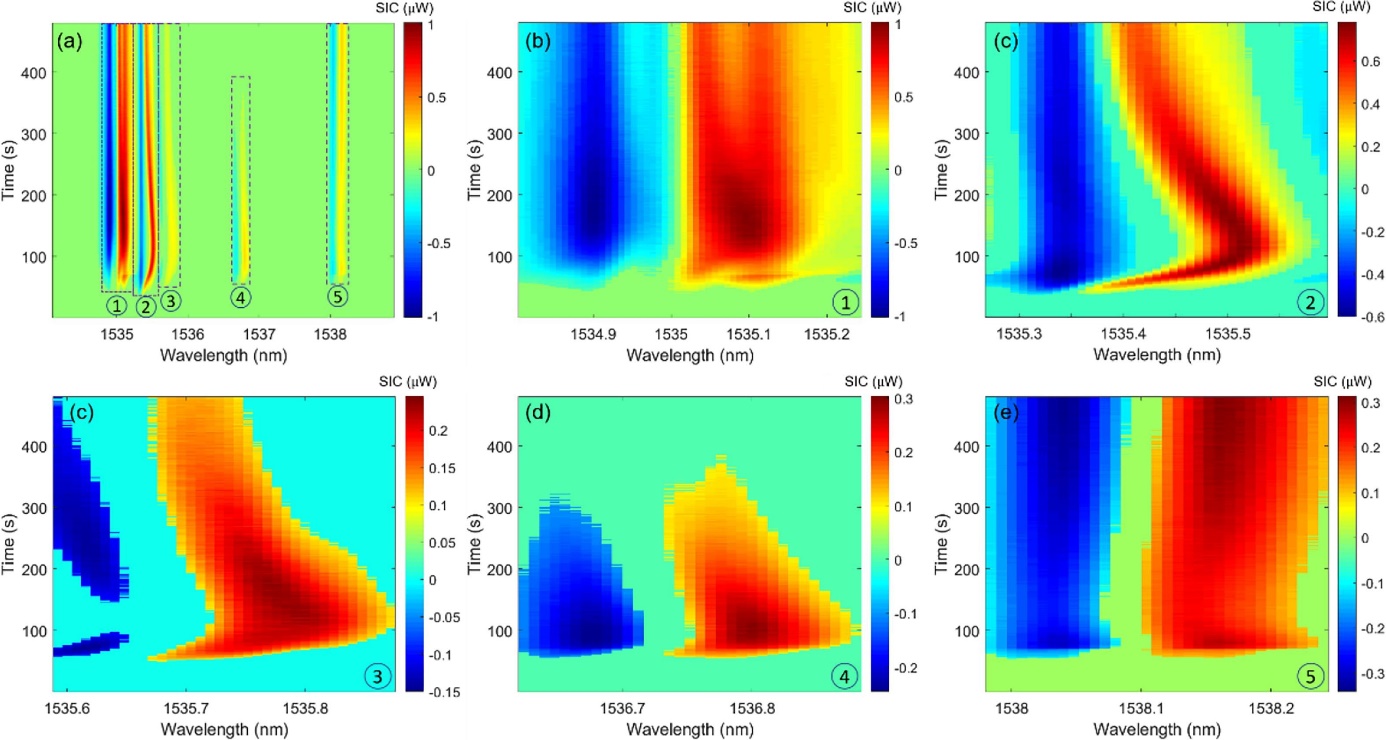 https://doi.org/10.1016/j.measurement.2023.112796
Sensitivity enhancement !
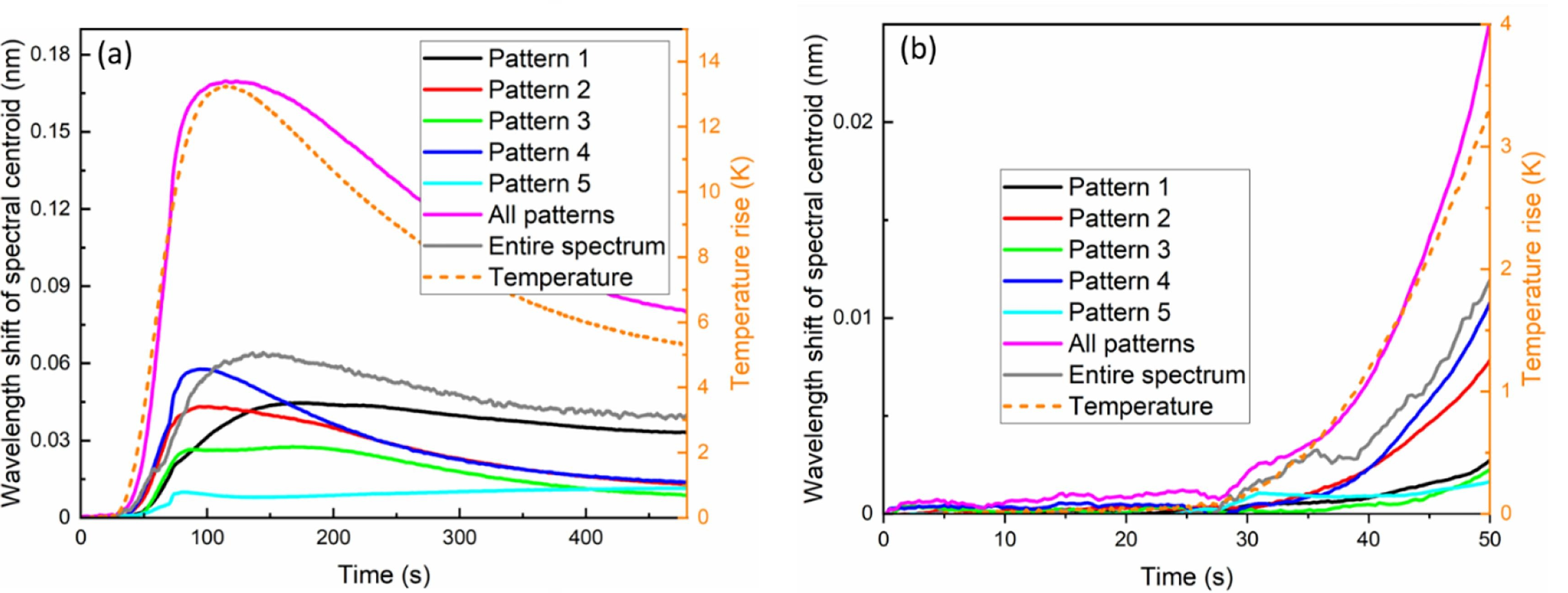 Calculated the centre wavelength of the ULFBG’s spectrum using a weighted average of the spectrum’s intensities at each wavelength





SNR of the signal can be improved by selecting the Region of interest (ROI) instead of analysing the entire spectrum
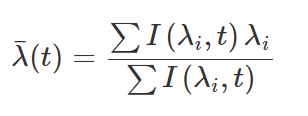 https://doi.org/10.1016/j.measurement.2023.112796
https://www.doi.org/10.1109/JSEN.2022.3174894
Summary
Quench detection and protection for superconducting device
Rapid detection of localized hotspot anywhere along the Superconducting magnet is necessary to take actions to prevent magnet from quench damage
Proposed and demonstrated the unique method of using ULFBG for quench detection
ULFBG can detect :
30-40 mm localized hotspots over 10 m at 80 K
2-5 K temperature anywhere along its length
Tested the proposed technique in the large magnet facility at SULTAN
Studied the effect of 
cryogenic adhesives
Embedding method
Fiber coating
Ongoing research
Machine learning algorithm for rapid quench detection in extreme environments*
Developed a numerical model to design and optimize the sensitivity of the ULFBG array
*https://doi.org/10.1088/1361-6668/acbb34
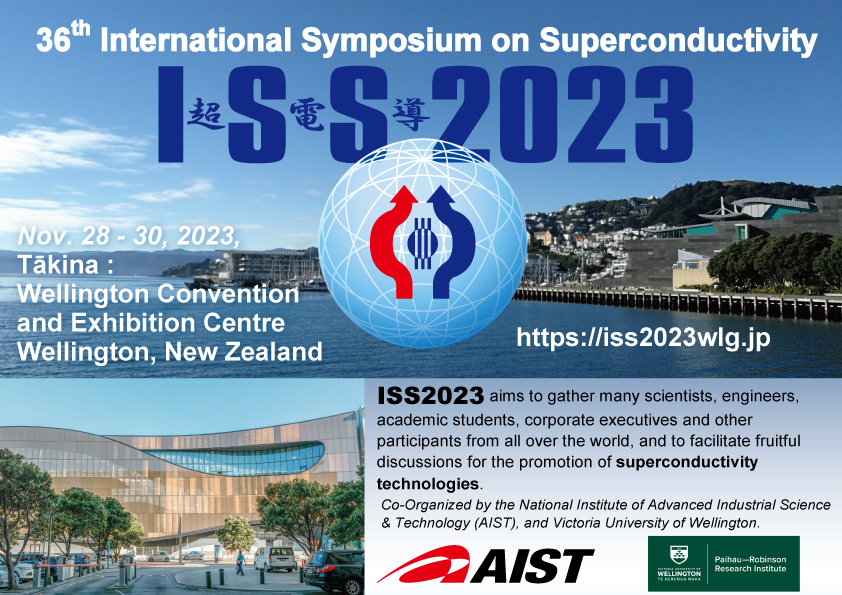 Robinson Research April 2023